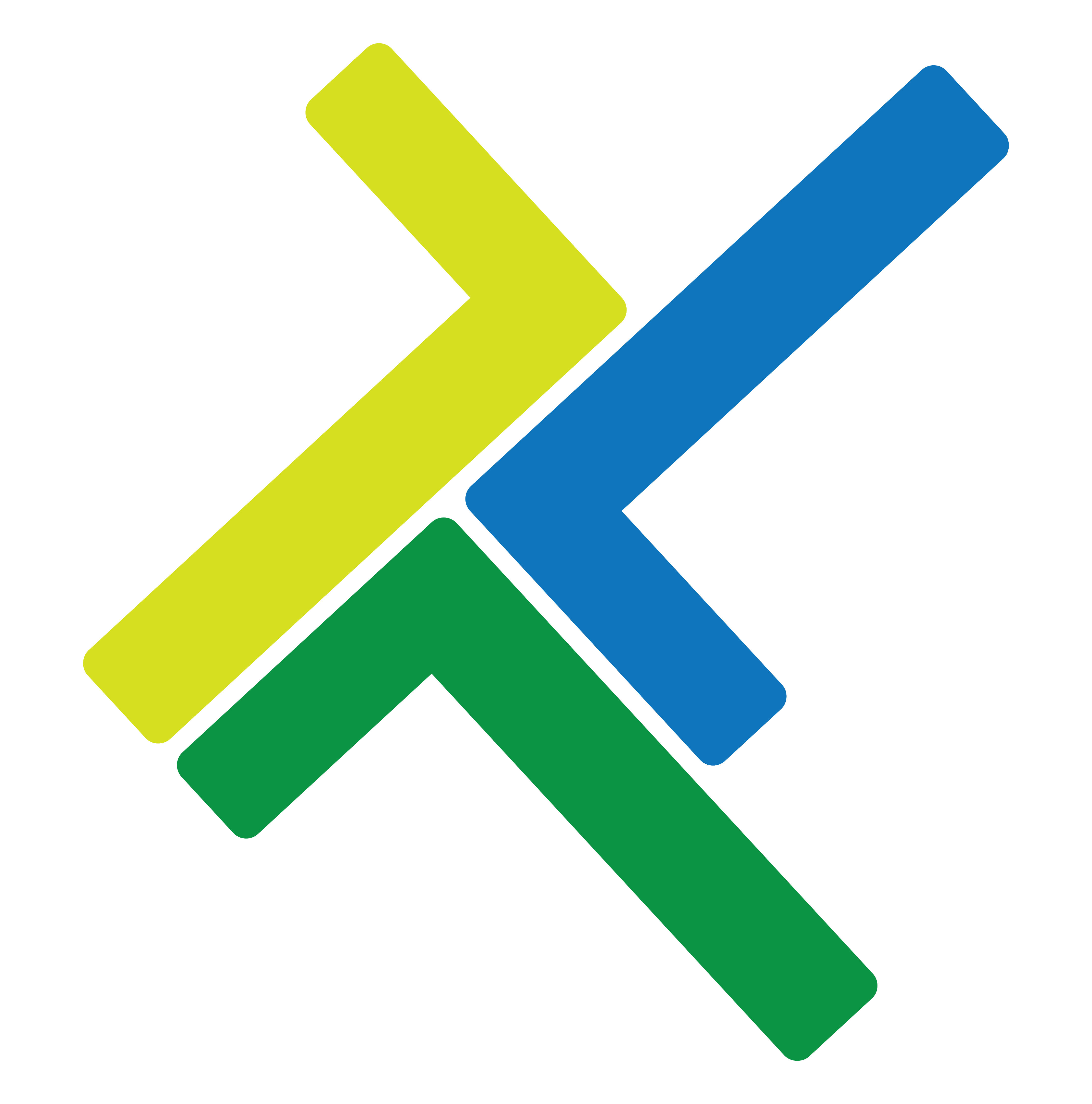 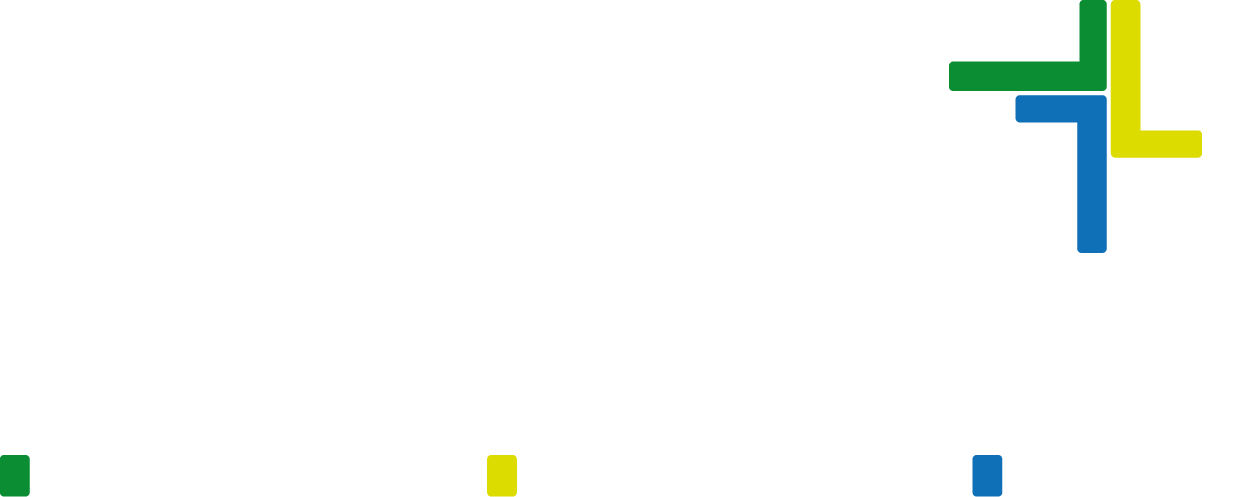 TITLE OF
PRESENTATION
© Association of Clinical Research Professionals ǀ acrpnet.org
TITLE OF PRESENTATION
TITLE OF SECTION
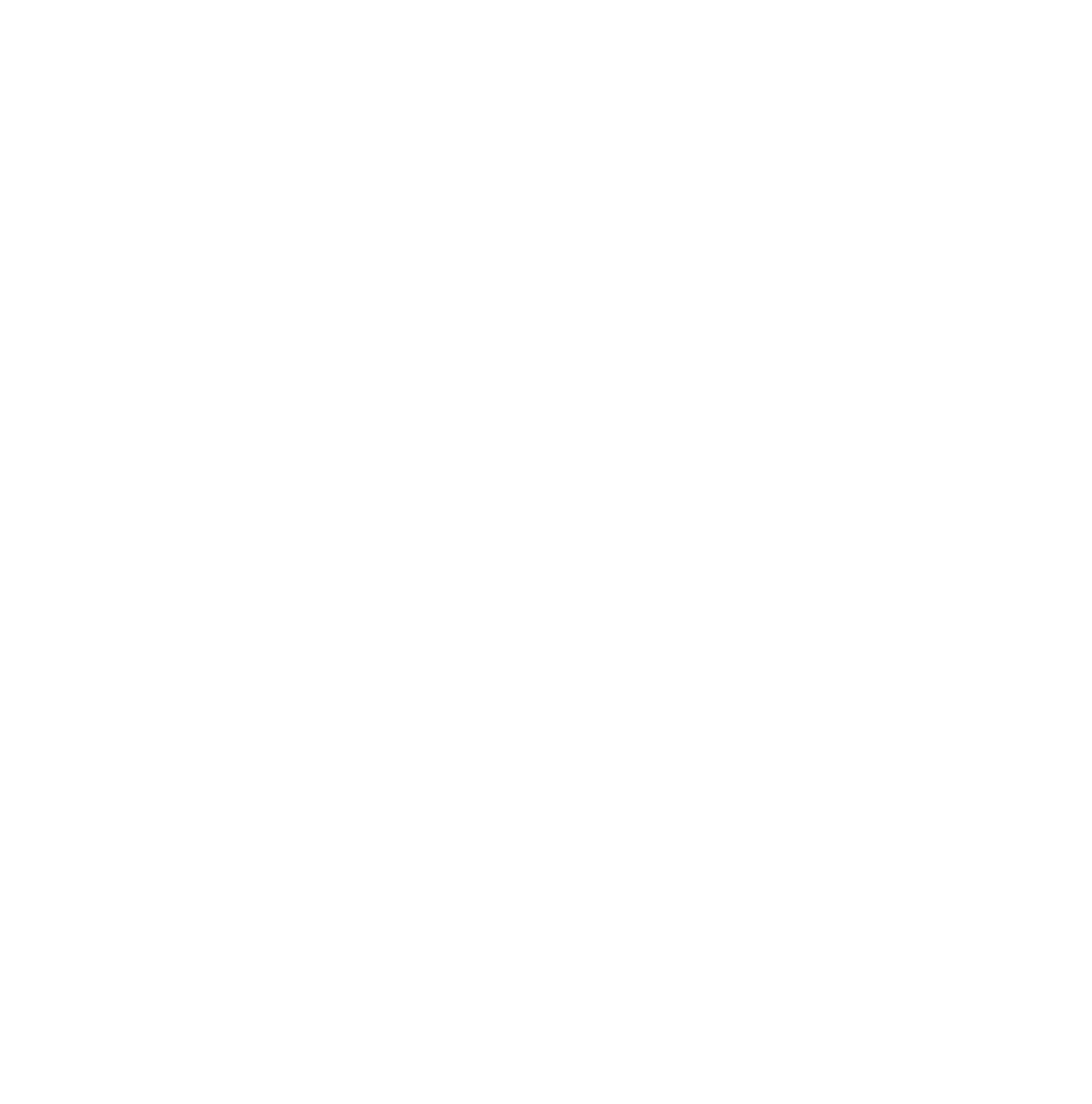 © Association of Clinical Research Professionals ǀ acrpnet.org
Disclosure
The presenter(s) for today’s session: {select}

□ I/We have no relevant financial relationship in relation to this educational activity. 
□ I/We have relevant financial relationship(s) with respect to this educational activity with the following organizations (list here): 
{Role, Organization}
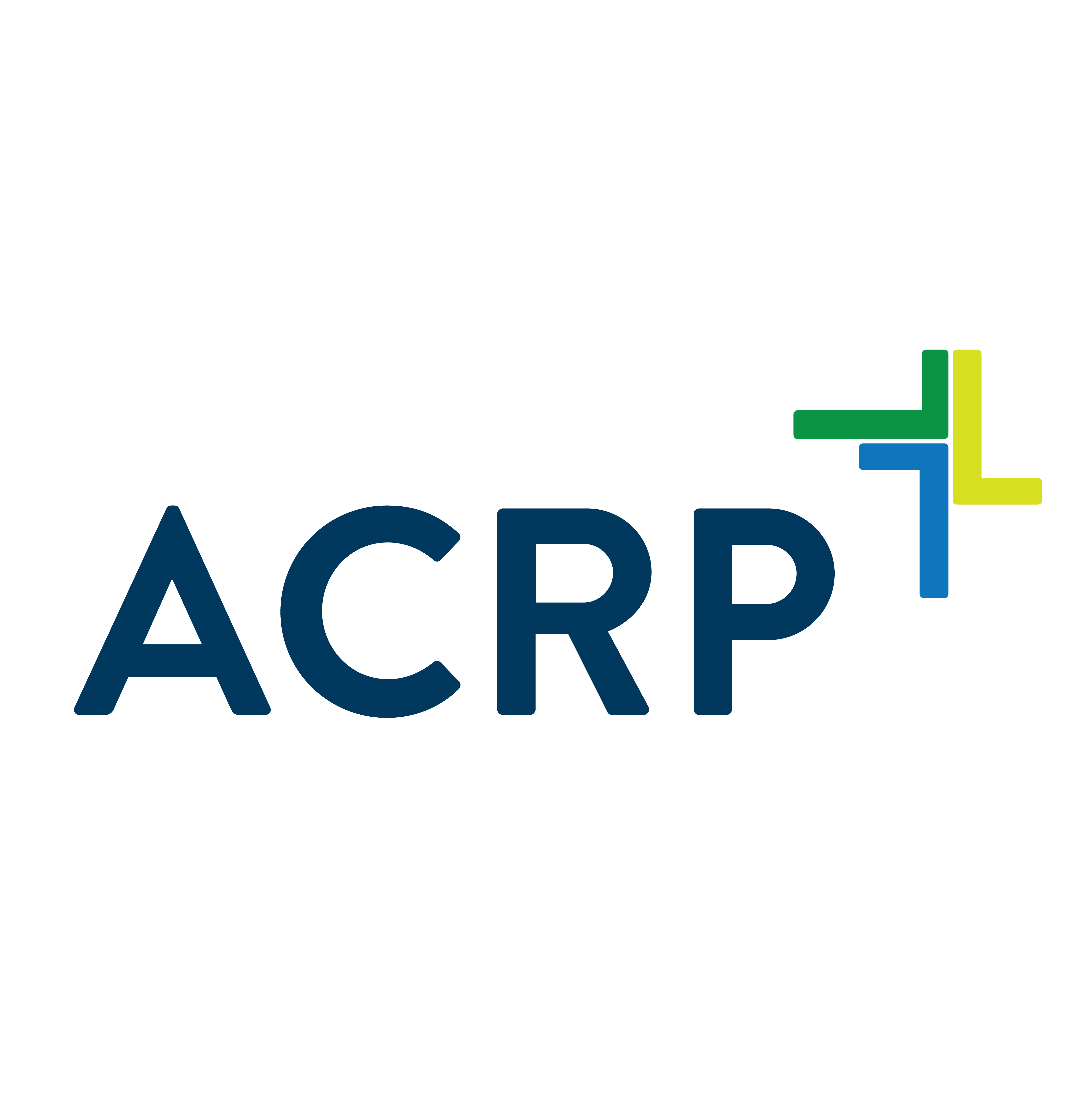 © Association of Clinical Research Professionals ǀ acrpnet.org
Learning Objectives
Upon completion of this presentation, participants should be able to:

[List 3-5 SMART learning objectives]
[List 3-5 SMART learning objectives]
[List 3-5 SMART learning objectives]
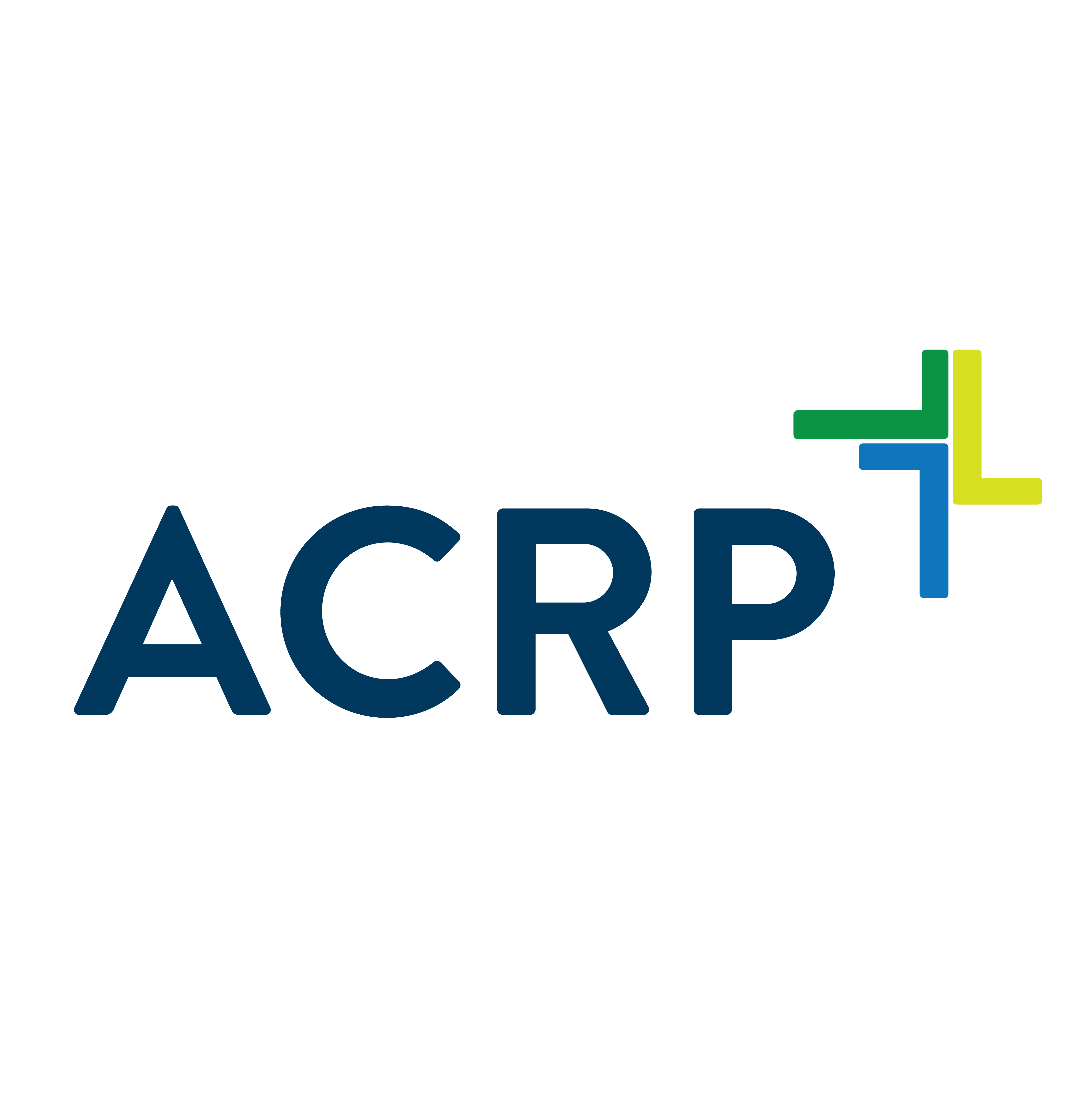 © Association of Clinical Research Professionals ǀ acrpnet.org
Agenda
[Enter Text Here]
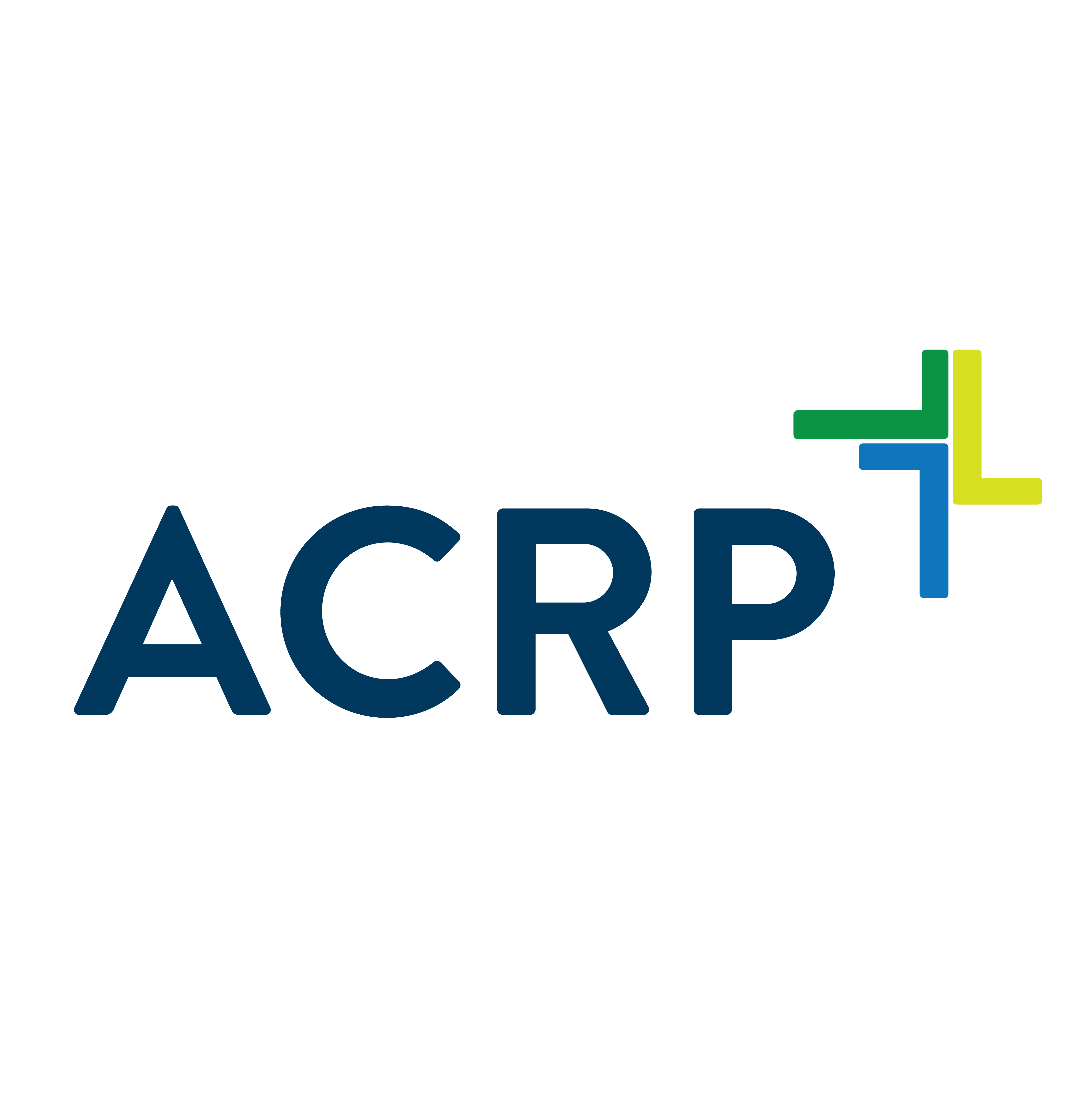 © Association of Clinical Research Professionals ǀ acrpnet.org
Presentation
[Enter Text Here]
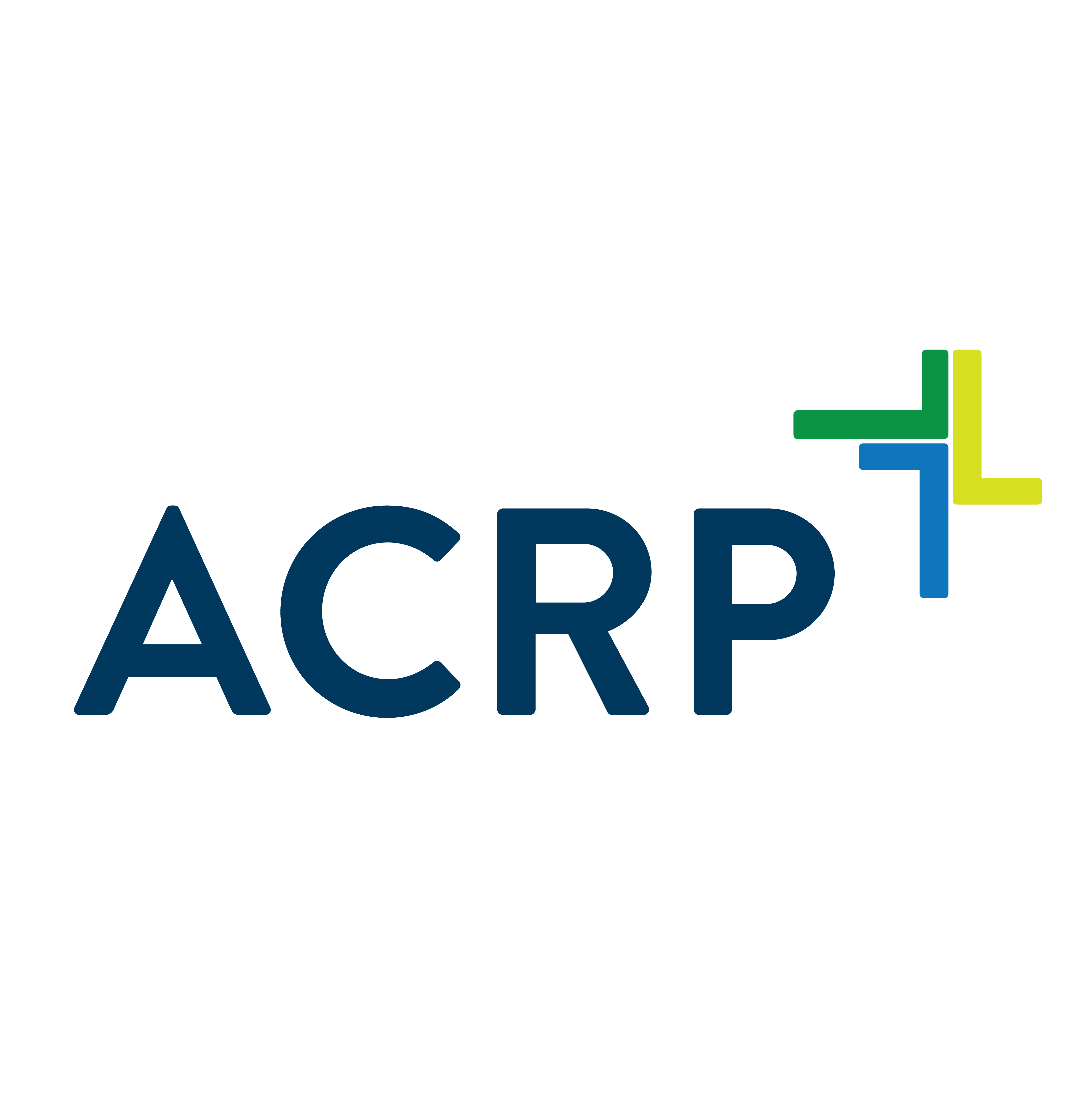 © Association of Clinical Research Professionals ǀ acrpnet.org
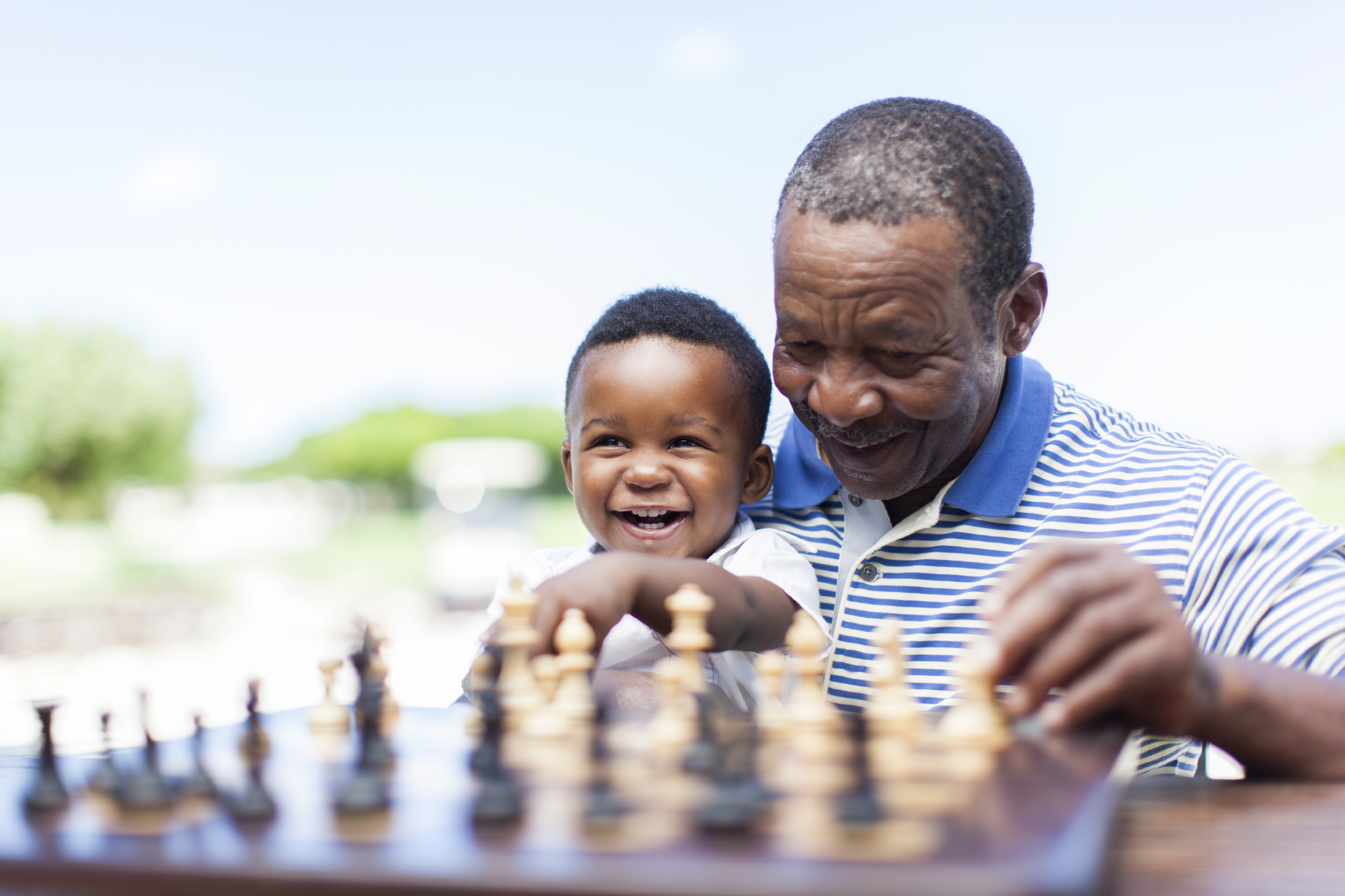 Section Title (optional)
Lorem ipsum
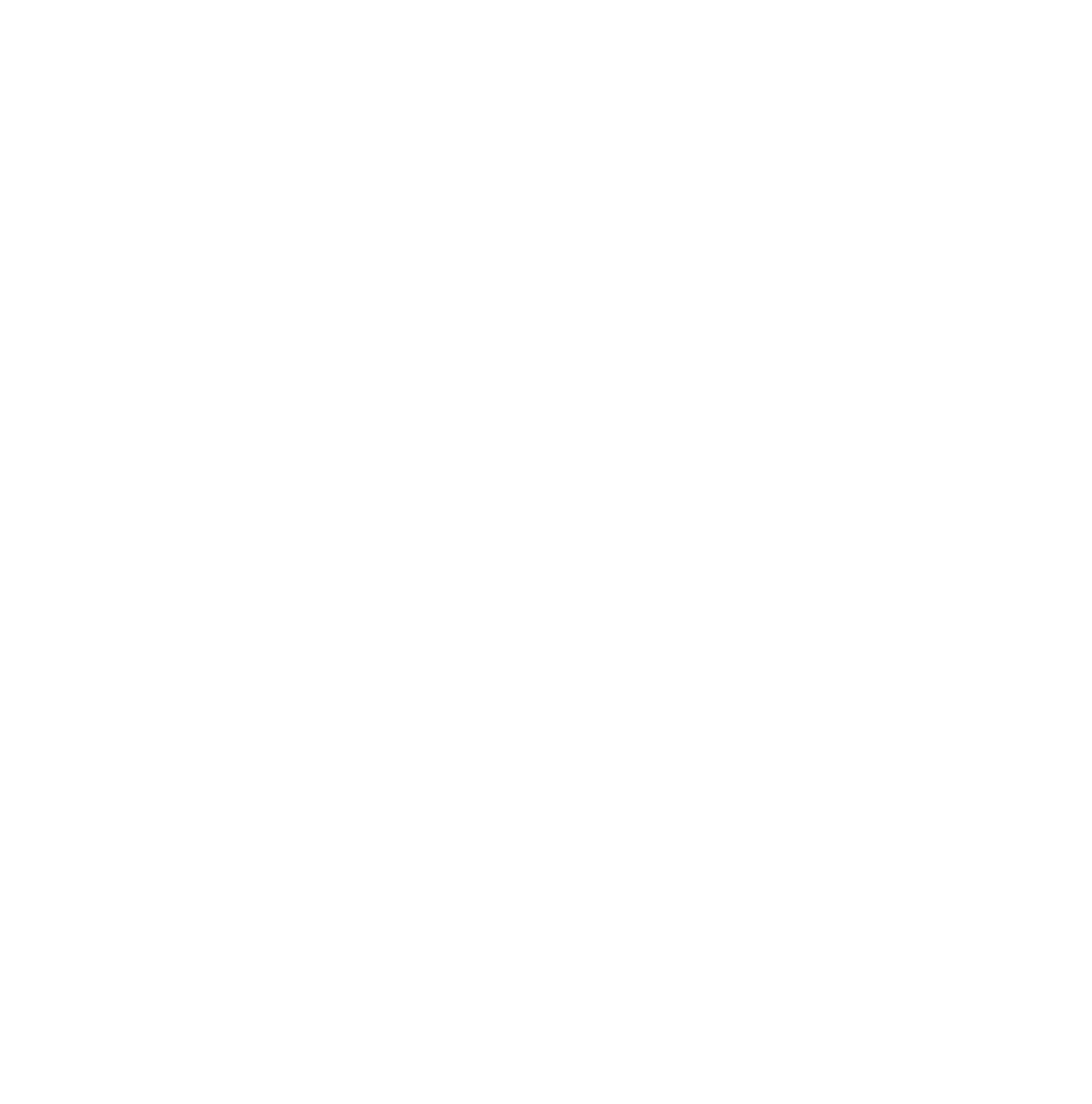 © Association of Clinical Research Professionals ǀ acrpnet.org
Summary/Close
[Enter Text Here]
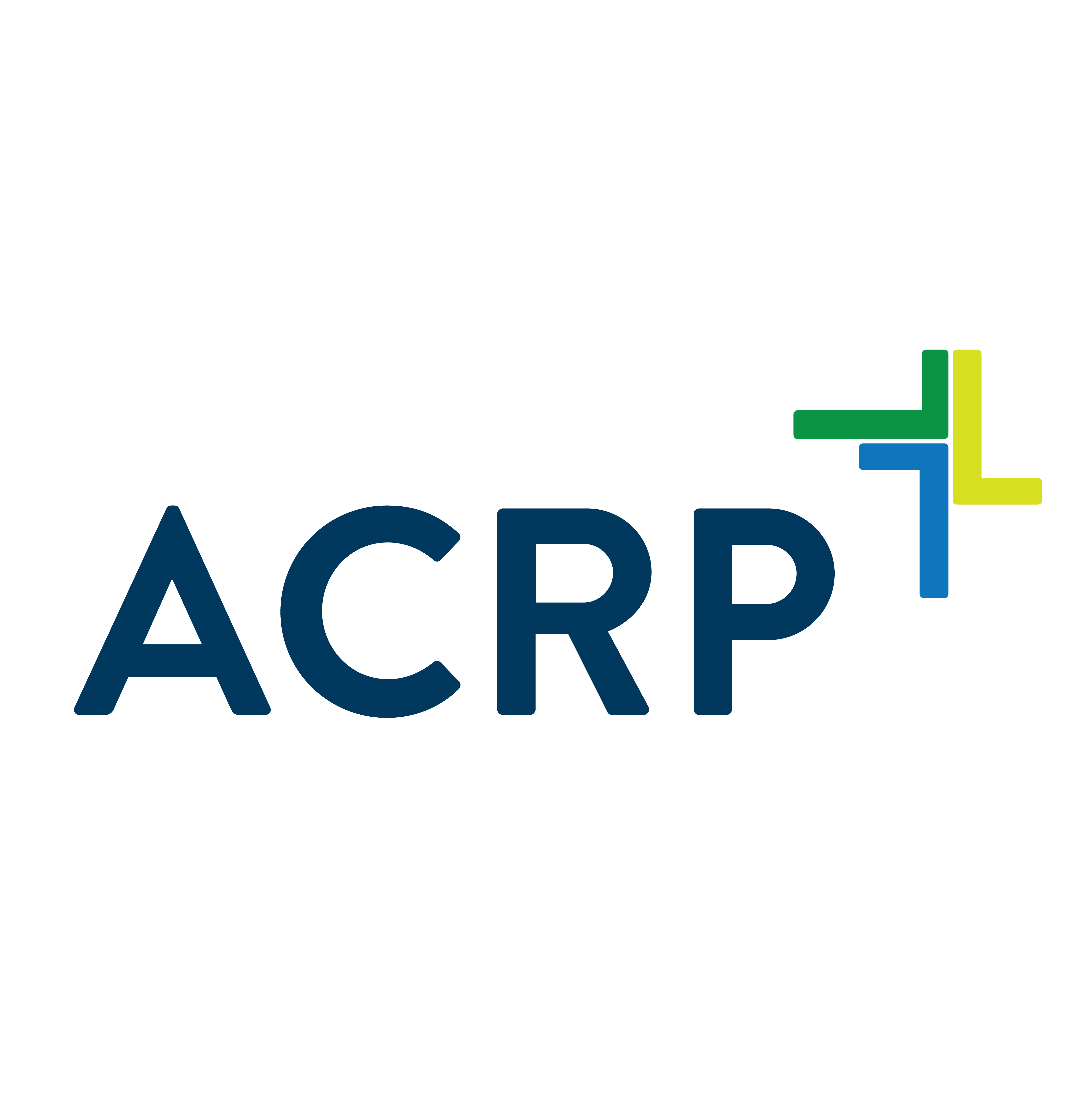 © Association of Clinical Research Professionals ǀ acrpnet.org
References (if any)
[Enter Text Here]
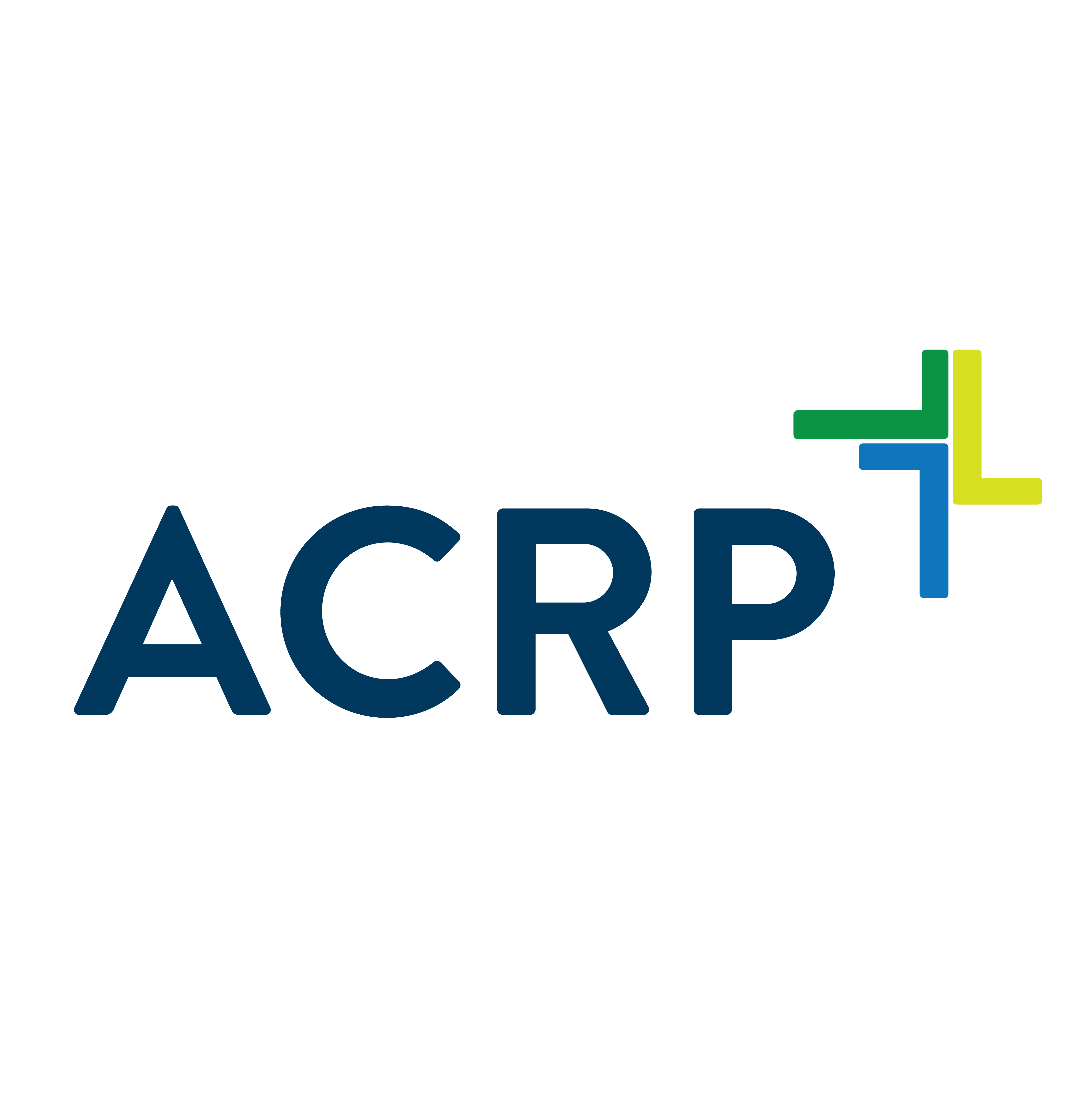 © Association of Clinical Research Professionals ǀ acrpnet.org
Questions
Thank you
[optional – split into 2 slides]
Speakers
Title, Organization
Logo [not bigger than ACRP logo]
Contact Info
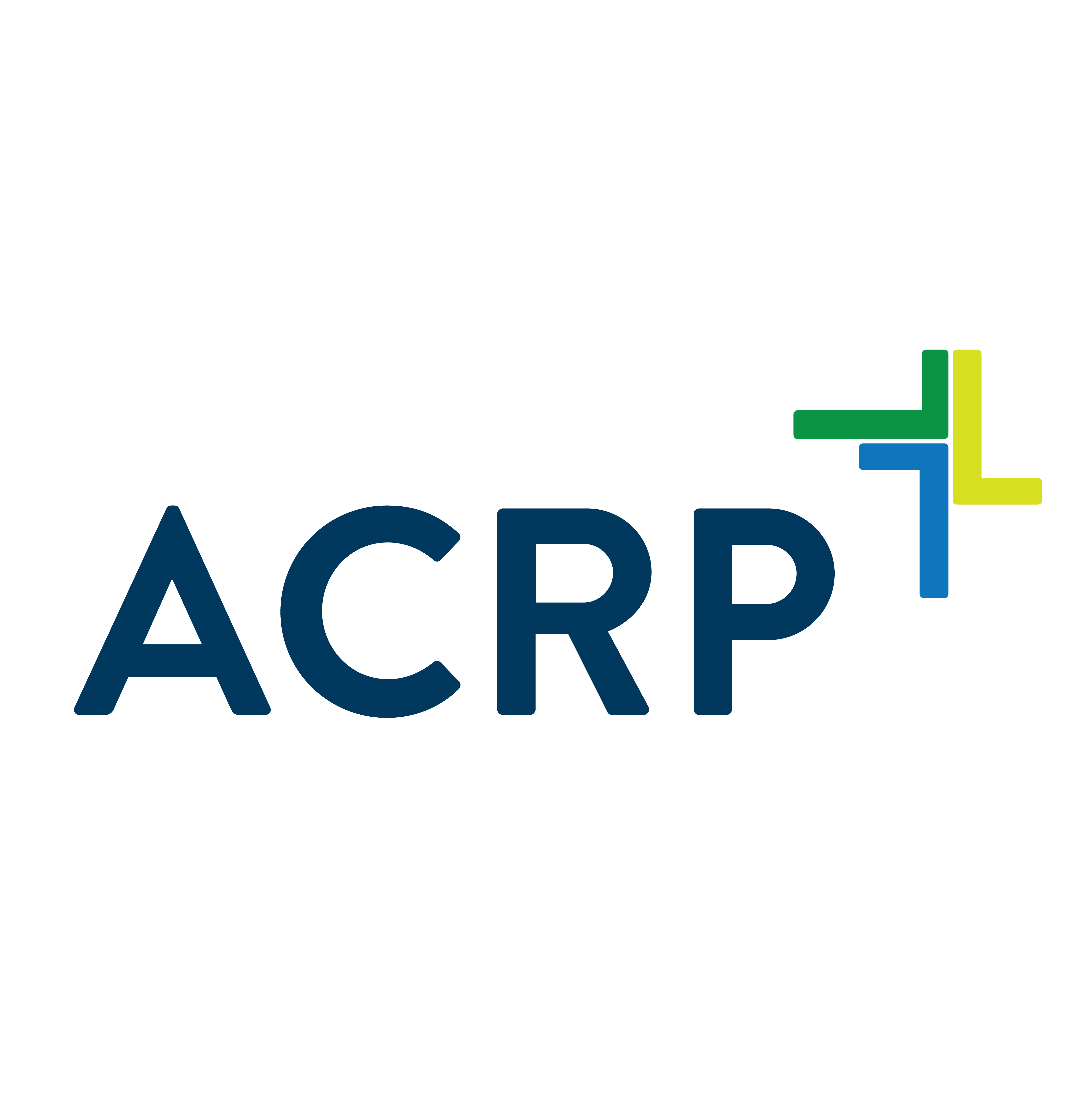 © Association of Clinical Research Professionals ǀ acrpnet.org